Enhancing Recovery:Service-User ExperiencesofEmotion-FocusedFormulation in Acute Care ServicesDr Anna Preston,Consultant Clinical Psychologist & Miss Mahalia Torgbor, Assistant Psychologist
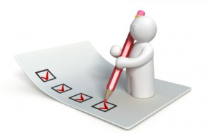 Introduction
The Acute Care Pathway pilot model commenced August 2014 for clients accessing the Guildford acute pathway services (1 ward at Abraham Cowley Unit, St Peter’s Hospital).
A focus of the 6-month pilot was to deliver formulation training to staff working across the acute care pathway, and support its application. 
The QPR and Brief Inspire questionnaires were distributed to people admitted (Guildford vs. Non-Guildford pathway).
Qualitative information was also gathered. 
Staff were asked about their understanding of people in crisis, confidence taking positive risks, and MDT decision-making.
EFF Formulation Training for Staff
Formulation training was delivered to staff across the Guildford acute care pathway. 
Aim: To help staff to be able to assist people who presented in crisis and identify the maintaining cycles and trigger to those crises.
Aim: To help the person to a central role in their recovery developing their understanding of the function of behaviours and methods of coping / communicating.
Aim: To help adopt a shared, cohesive approach and develop team confidence in positive risk taking as they see the cycles of reinforcement that the service can feed into
This training led to the development of a ‘core group ‘of staff who attend formulation consultation meetings where they shared experiences and practice. Those 'champions' had a role in the promotion of the model. This was psychology-led and aimed to embed psychological thinking in practice. 
Attendance has been a challenge but the group was opened up to any staff – attendance increased and is multidisciplinary.
Qualitative Feedback
An Individual Feedback Questionnaire was created to evaluate the clients’ experiences of formulation work and their experiences of staying on the acute ward.
This questionnaire collected qualitative information from a total of 23 Guildford Acute Care Pathway and Non-Guildford clients.
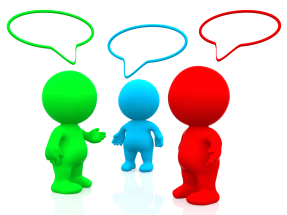 Experience of Formulation Work
The majority of people found formulation work helpful: 
“Formulation work was a good insight into how I was thinking/feeling and how I can be hyper-vigilant to things. It really helped to break down things and see where my mind is going”
“I found it useful to have my thoughts in writing as this provided me with a better understanding”
“I was able to recognise my feelings”
“I feel proud of the work my worker and I collaboratively completed and I had something to take away with me”
“I feel that I am able to recognise my feelings”
“It has made me realise what went wrong and what areas to focus on in the future…including coping skills. It brought me clear awareness of the cause of the illness/breakdown”
QPR and Brief Inspire Questionnaires
The Questionnaire about the Process of Recovery (QPR) (Neil et al., 2007): 22-item tool used to measure recovery. This questionnaire has two subscales intrapersonal and interpersonal. Intrapersonal measures the individual’s tasks that they are responsible which they complete in order to rebuild their life. Interpersonal measures the individual’s ability to reflect on their value in the community and how their recovery is facilitated by interpersonal relationship with others. 
Brief Inspire (Williams et al.): a 5-item tool used to assess a service user's experiences of the support they received from a mental health worker for their recovery. 
QPR and Brief Inspire Scores were collected from Anderson (Guildford clients) , Blake and Clare Wards (Non- Guildford clients).
9 Guildford clients vs 13 Non Guildford clients. 
On average, Guildford clients scored a total of 67 on the QPR questionnaire whereas Non- Guildford clients scored an average of 58. 
The higher the average score for Guildford clients on the QPR indicated slightly higher recovery.
Guildford clients scored an average total of 82 on the Brief Inspire questionnaire, whereas, Non-Guildford clients scored 68.
The higher the average score for Guildford clients on the Brief Inspire indicates higher recovery support.
Table of Average QPR and Brief Inspire Scores:Guildford and Non-Guildford pathway.
Acute Care Pathway Questionnaire for Staff
This questionnaire was given to staff to help evaluate the effectiveness of the pilot model and the formulation training. 
The questions (rated on a 5-point scale) focused on:
Understanding people in crisis before and after formulation training. 
Before and at the end of the pilot: the team’s ability in positive risk taking. 
Before and at the end of the pilot: decision making as a team.
Results: Understanding people in crisis before and after formulation training. 
There was an improvement in staff members’ ability to understand people in crisis after having formulation training.
Discussion
The formulation work created collaboratively between clients and staff received a positive response.
Work completed in a diagram format which the client could take away seemed to enhance their understanding of cycles of crisis and reflect on the factors which led to the crisis.
Formulation training positively improved the staff members’ ability to understand people presenting in crisis.
Assistant Psychologists offered input to staff to assist with understanding of people presenting in crisis. This helped with the ongoing application of model and staff development. 
Scores on both the QPR and Brief Inspire questionnaires indicated that the model positively impacted on recovery.
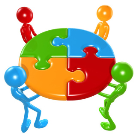 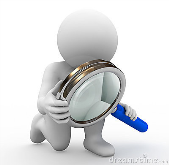 Limitations
The sample size of clients and staff was small.
Socially desirable responding?
QPR originally developed for people with psychosis.
The challenges of the acute ward team having time for formulation work and attending core group.
Use of bank and agency staff – impacts on shared approach, consistency and application of formulation model.
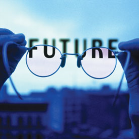 Future Work
EFF formulation training delivered to other acute wards/HTTs
Positive risk taking training for PD (but relevant for all) delivered to 450 staff across entire care pathway to address interface issues – very successful
Transition to new state-of-the-art acute inpatient unit; ISP and new ward training programme – EFF forms one strand of the model.
Next study – effectiveness of leadership, teamworking, stress and burnout, recovery approach – inc. PICU
To re-commence with formulation work and facilitated core groups.
A future measure of people’s experiences of recovery and support will help to see if changes have been made or maintained.
References
Durrant, C., Clarke, I., Tolland, A. & Wilson, H. (2009) Designing a CBT Service for an Acute In-patient Setting: A pilot evaluation study. Clinical Psychology and Psychotherapy. 14, 117-125.
Clarke I. (2008) Pioneering a cross-diagnostic approach founded in cognitive science. In I. Clarke and H. Wilson (Eds.) Cognitive Behavior Therapy for Acute Inpatient Mental Health Units; working with clients, staff and the milieu. Hove UK: Routledge.65-77.
Neil et al. (2007) The questionnaire about the process of recovery (QPR) : a measurement tool developed in collaboration with service users. Neil, S., Pitt, L., Kilbride, M., Welford, M., Nothard, S., Sellwood, W., Morrison, T. Psychosis, Vol. 1, No. 2, p. 145-155
Williams J, Leamy M, Bird V, Le Boutillier C, Norton S, Pesola F, Slade M (2015) Development and evaluation of a measure to identify mental health service support for recovery (INSPIRE), Social Psychiatry and Psychiatric Epidemiology, 50, 777-786
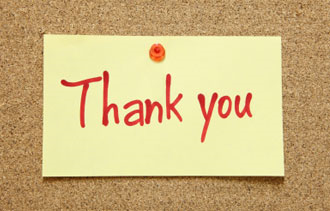 Dr Anna Preston
Surrey and Borders Partnership NHS Foundation Trust
anna.preston@sabp.nhs.uk